EIC Detector for K/π structure
Some initial thoughts: R. Yoshida JLab
6/1/17
K/Pi  Argonne June 2017
1
[Speaker Notes: Title Page]
Topics (not an outline!)
Sullivan process and some kinematics
Acceptance 
e-Pi (e-K) final state
leading neutron (Λ)
Detectors 
Zero Degree Calorimeter 
Forward Spectrometer
6/1/17
K/Pi  Argonne June 2017
2
[Speaker Notes: Interior Page Design 1]
Kaon and Pion Structure at an EIC
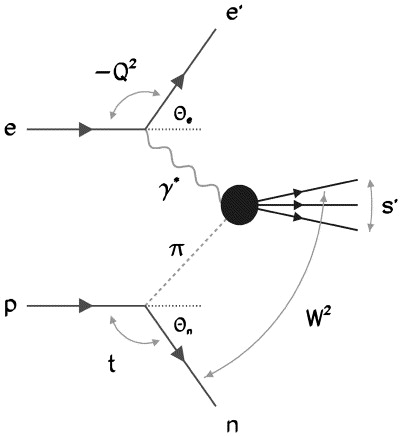 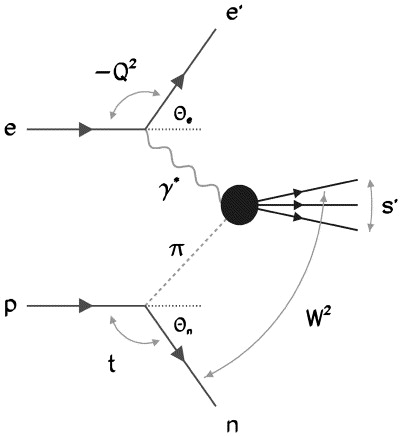 DIS on Kaon
DIS on pion
K
Λ
Need to measure these
6/1/17
K/Pi  Argonne June 2017
3
Neutron spectrum
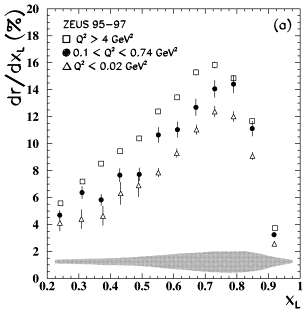 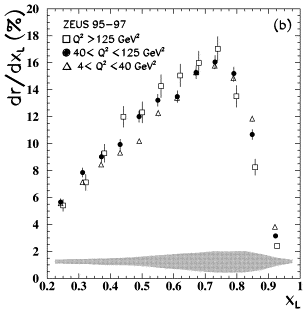 Measurements from ZEUS (e p -> e n X):  XL = Eneutron/Ebeam


Expect Eneutrons ~ 0.5-0.8 x Ebeam   E pi ~ 0.2-0.5 x Ebeam
6/1/17
K/Pi  Argonne June 2017
4
Interaction Region Concept
Possible to get ~100% acceptance for the whole event
Ion beamline
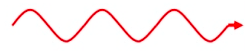 Electron beamline
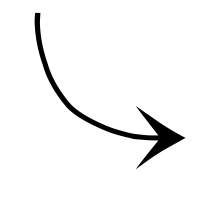 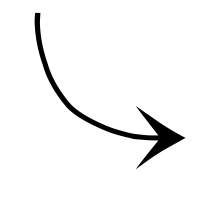 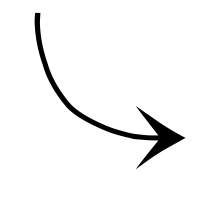 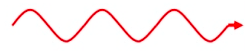 Total acceptance detector (and IR)
6/1/17
K/Pi  Argonne June 2017
5
Example kinematics for EIC
XL = 0.5   Ebeam = 100 GeV
Epi = 50 GeV,  E electron= 10 GeV:    √s = 45 GeV
For xpi = 0.2:  The collision is central-ish in the central detector:

At y = 0.8 :   Q2 = 320 GeV2
10 GeV electron
10 GeV quark
Pion
6/1/17
K/Pi  Argonne June 2017
6
EIC Detector and IR Layout
JLEIC
Extended detector: 80+ m
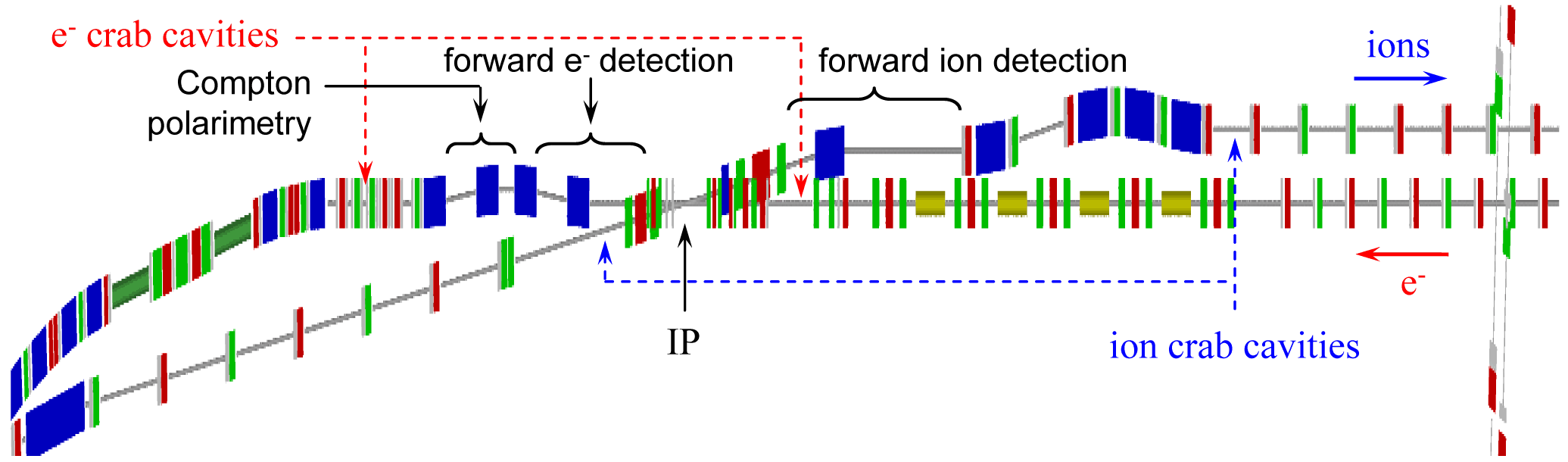 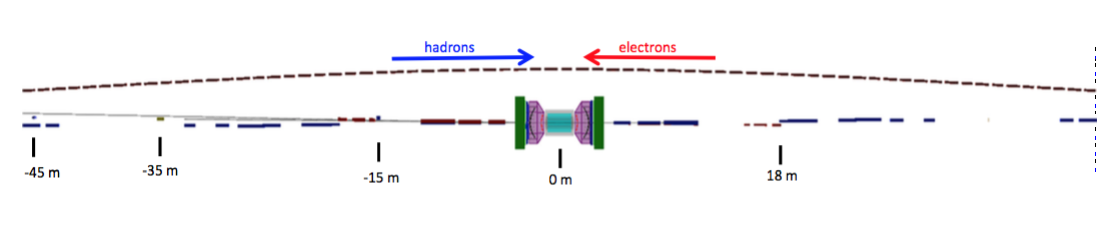 eRHIC
EIC detectors must be extremely well integrated with the accelerator
6/1/17
K/Pi  Argonne June 2017
7
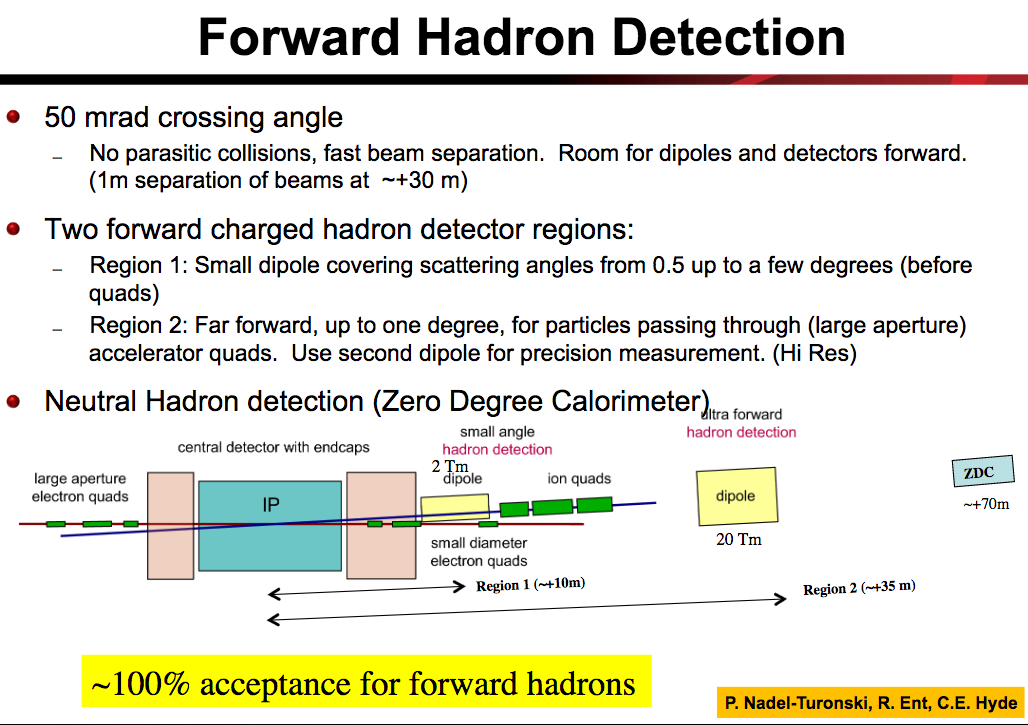 6/1/17
K/Pi  Argonne June 2017
8
Downstream Ion FFB Acceptance for Neutrons
Neutrons uniformly distributed within 1 horizontal & vertical angles around proton beam 
Each quad aperture = B max / (field gradient @ 100 GeV/c)
9 T max
6 T max
12 T max
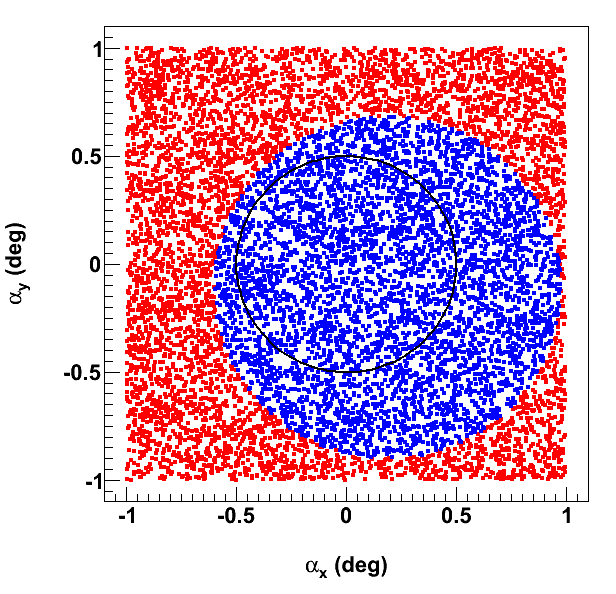 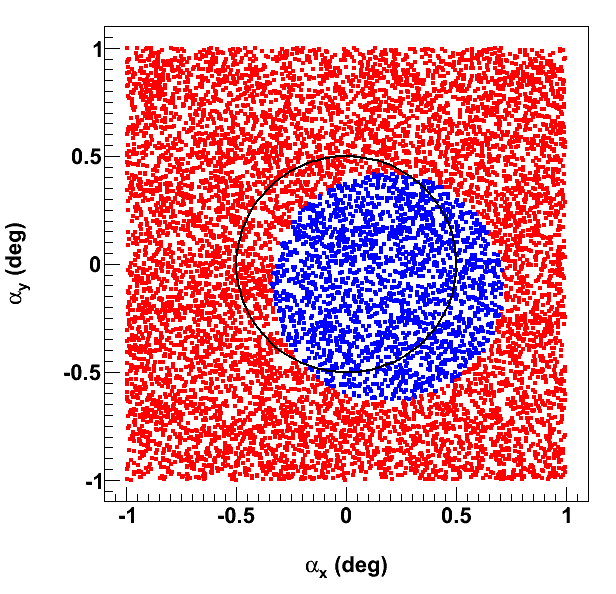 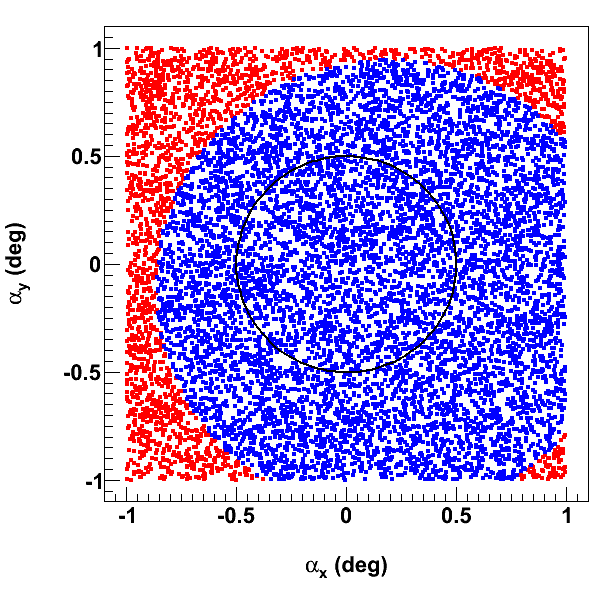  electron beam
6/1/17
K/Pi  Argonne June 2017
9
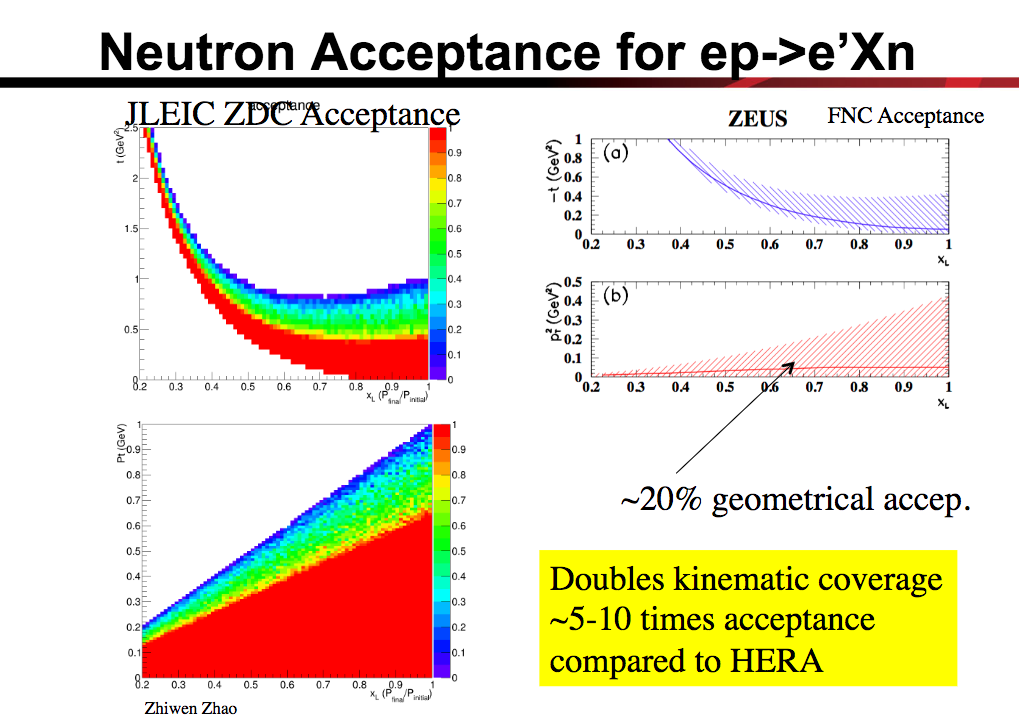 6/1/17
K/Pi  Argonne June 2017
10
eRHIC Forward Hadron Detector Concept
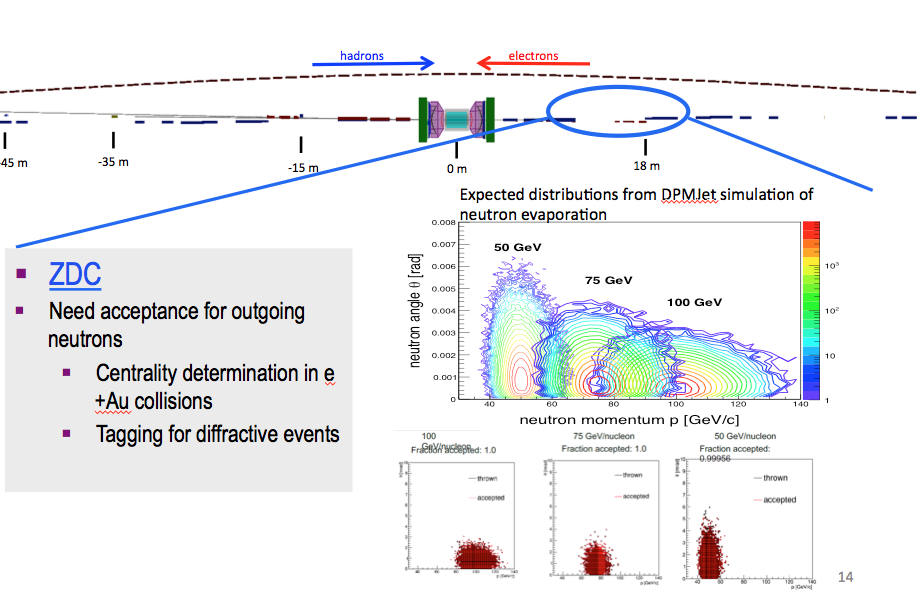 Richard Petti Spin 2016
6/1/17
K/Pi  Argonne June 2017
11
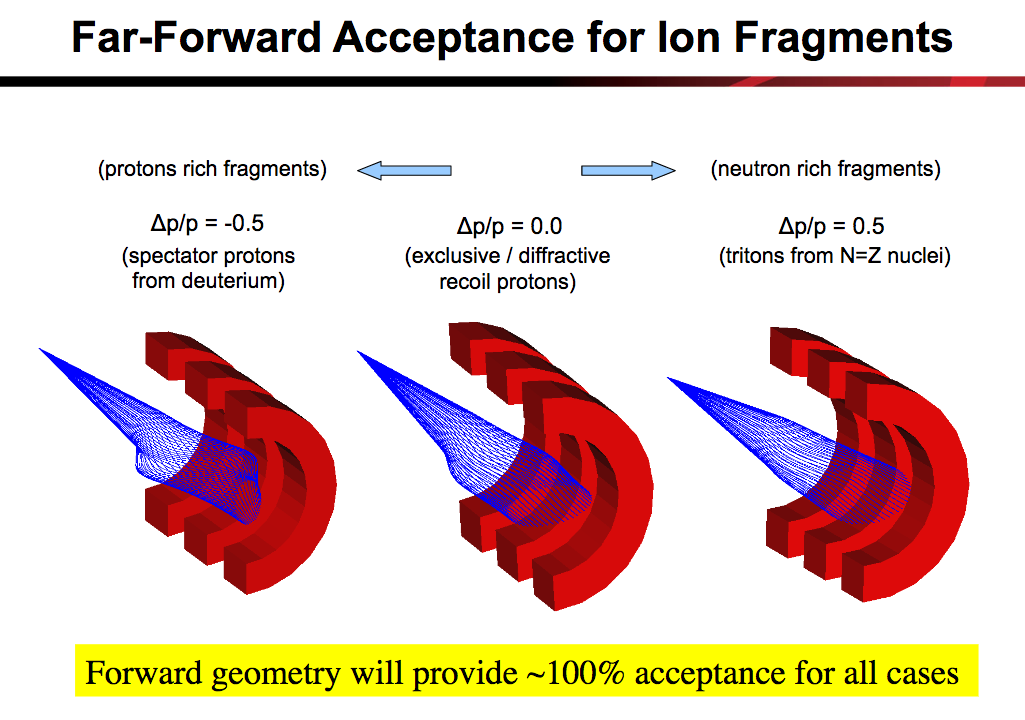 6/1/17
K/Pi  Argonne June 2017
12
Downstream Ion FFB Acceptance for Protons
Quad apertures = B max / (field gradient @ 100 GeV/c)
9 T max
6 T max
12 T max
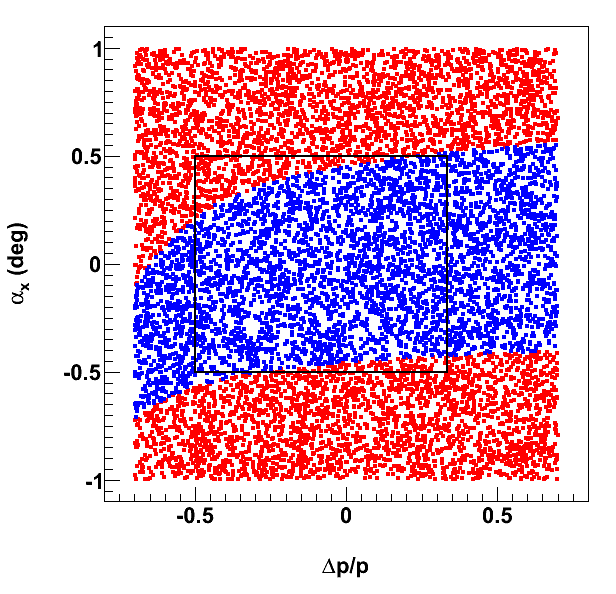 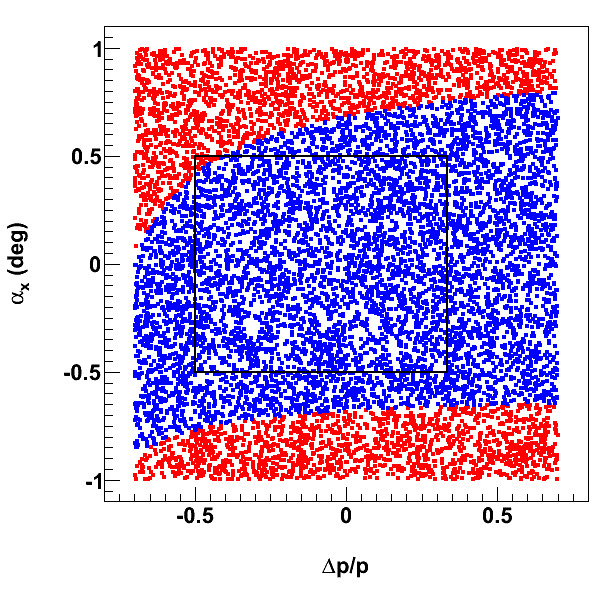 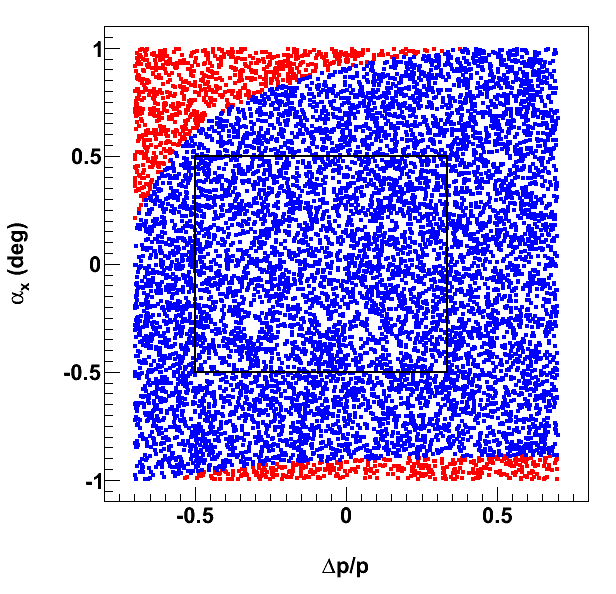  electron beam
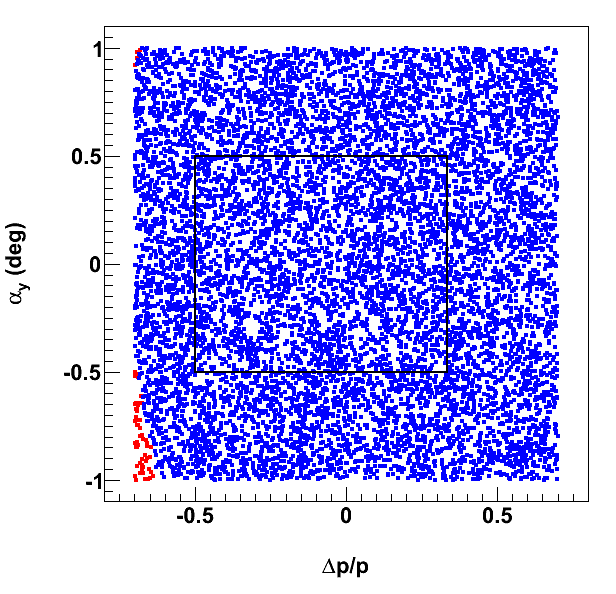 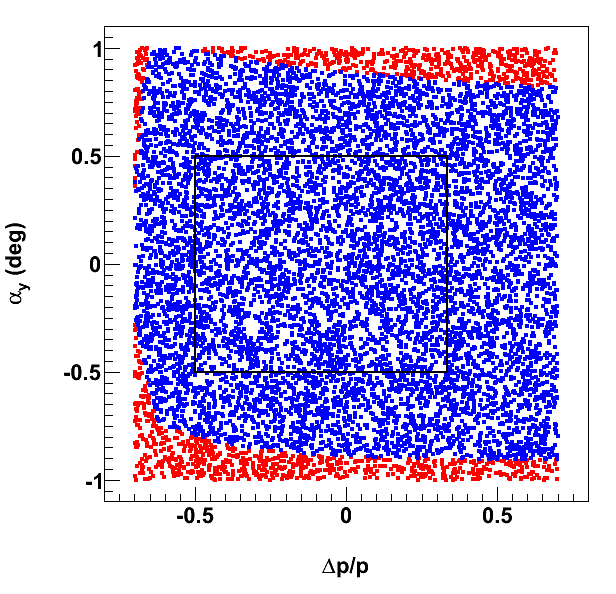 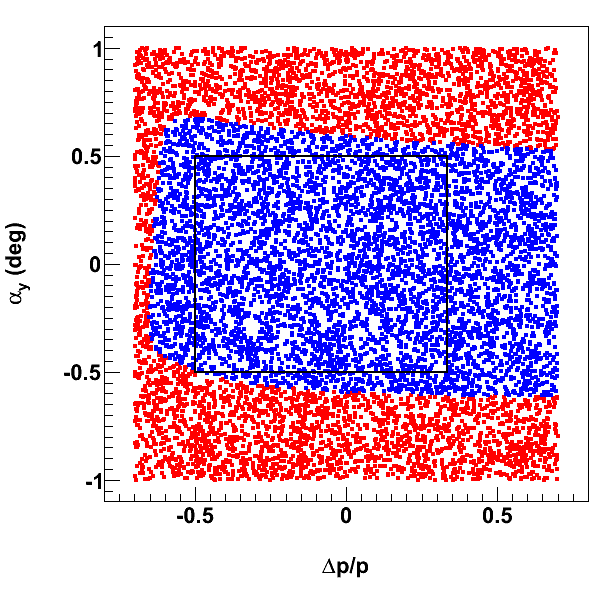 6/1/17
K/Pi  Argonne June 2017
13
Ion optics for near-beam detection
Extended detector: 80+ m
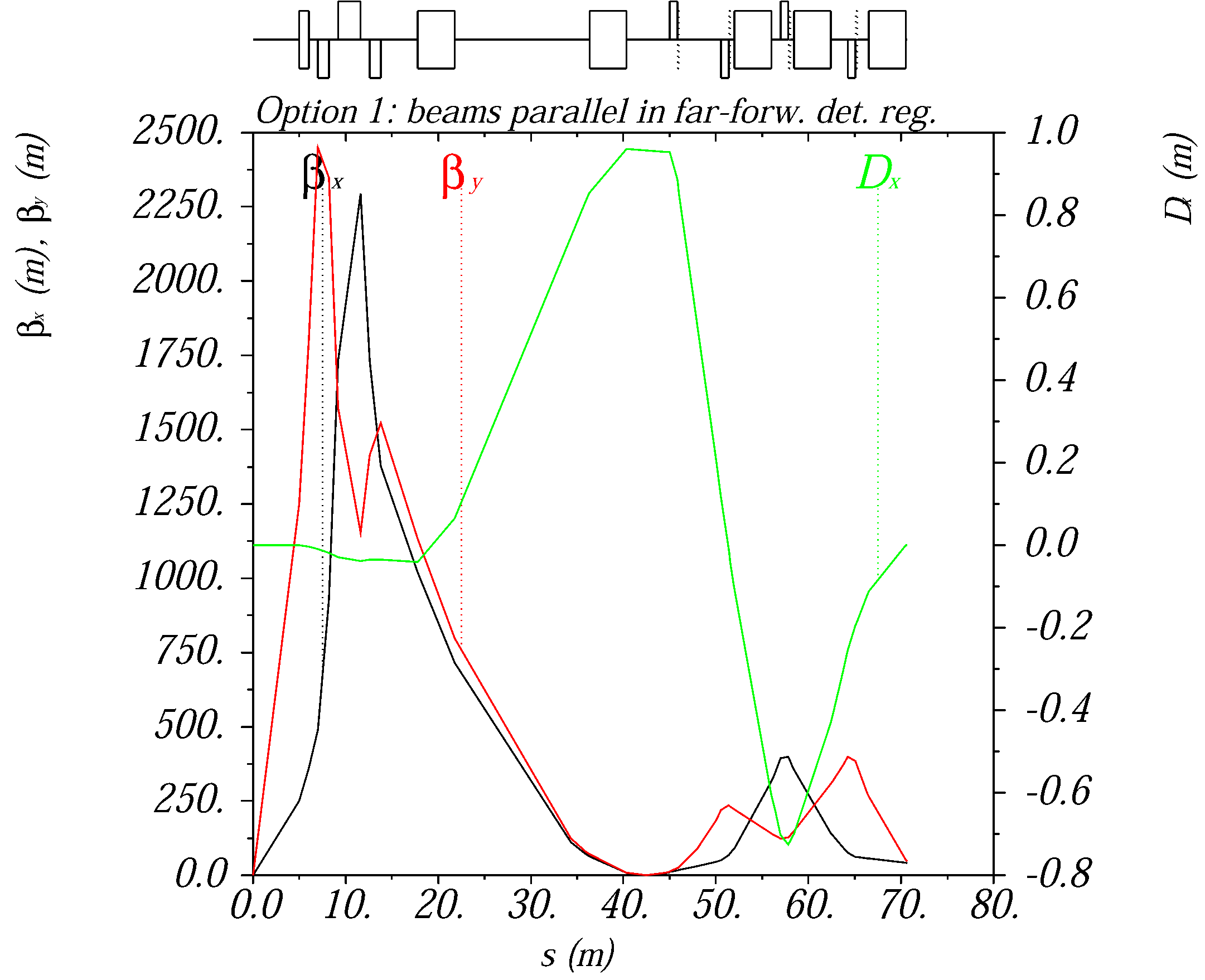 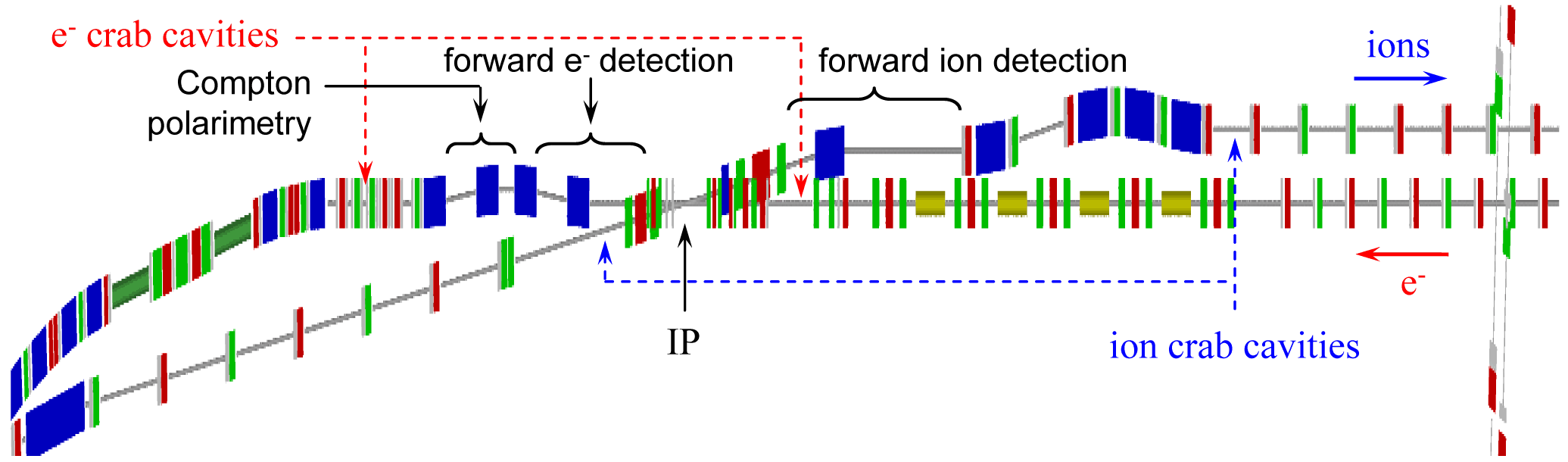 A large dispersion at the detection point separates scattered (off-momentum) particles from the beam.
A second focus and small emittance (cooling) allows moving detectors closer to the beam
2nd focus on
Roman pots
6/1/17
K/Pi  Argonne June 2017
14
Acceptance for p’ in DDIS
JLEIC
ZEUS 
Leading Proton Spectrometer
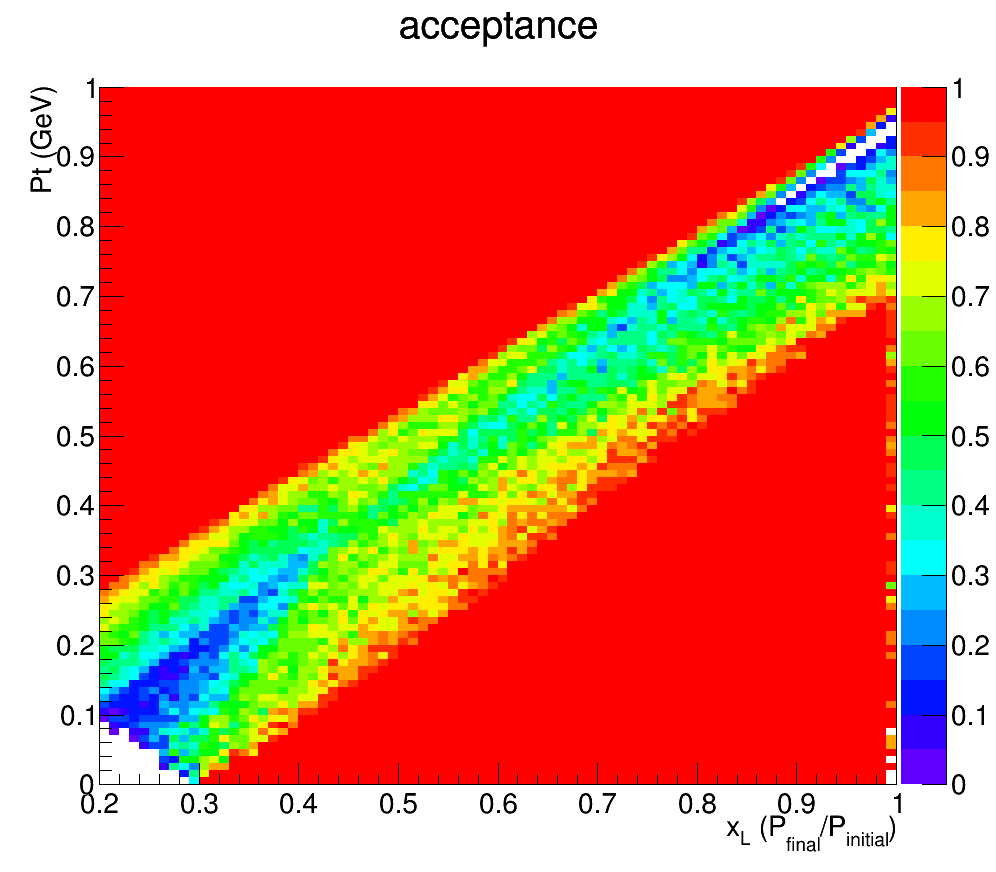 1
Pt
(GeV)
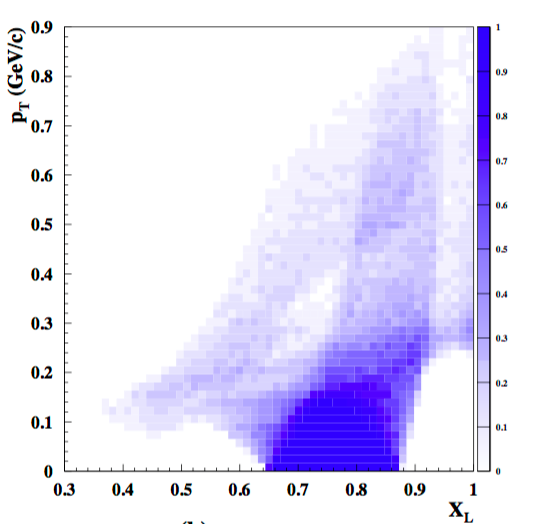 Region 1
Region 2 (Hi. Res)
0
1
0.2
XL
2.5
t
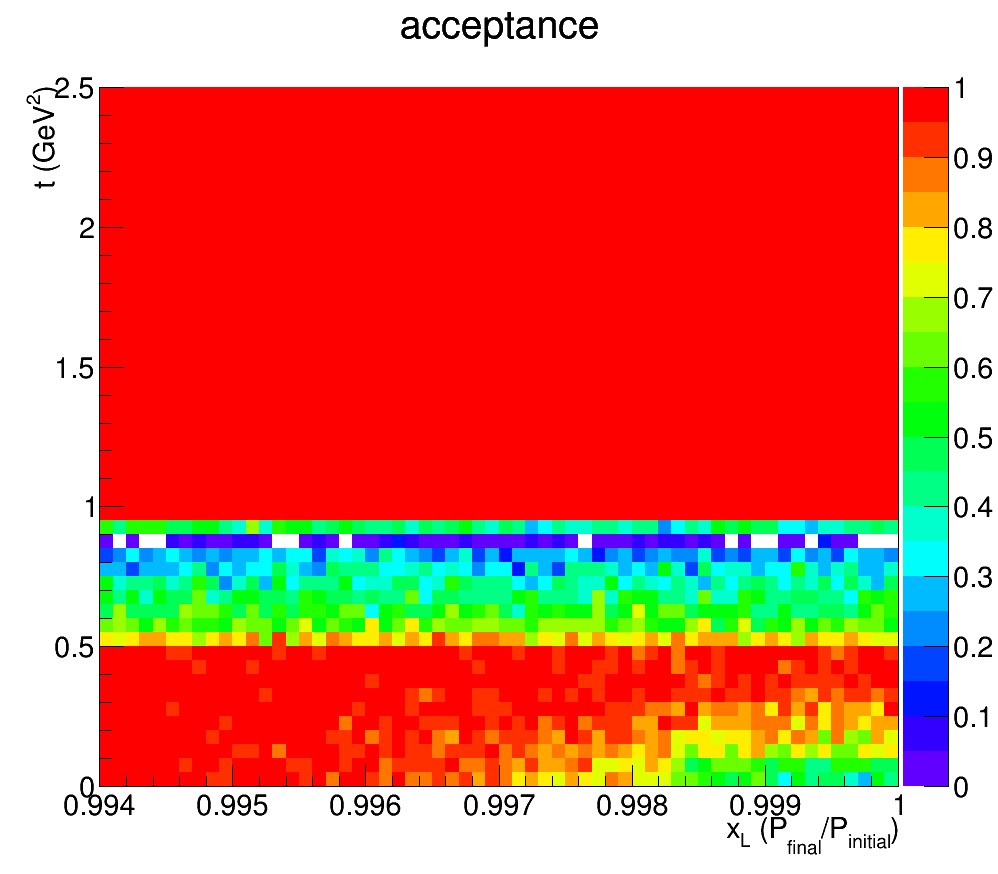 Acceptance in diffractive peak (XL>~.98)
           ZEUS: ~2%
           JLEIC: ~100%
(GeV2)
1
0.994
XL
6/1/17
K/Pi  Argonne June 2017
15
eRHIC Forward Hadron Detector Concept
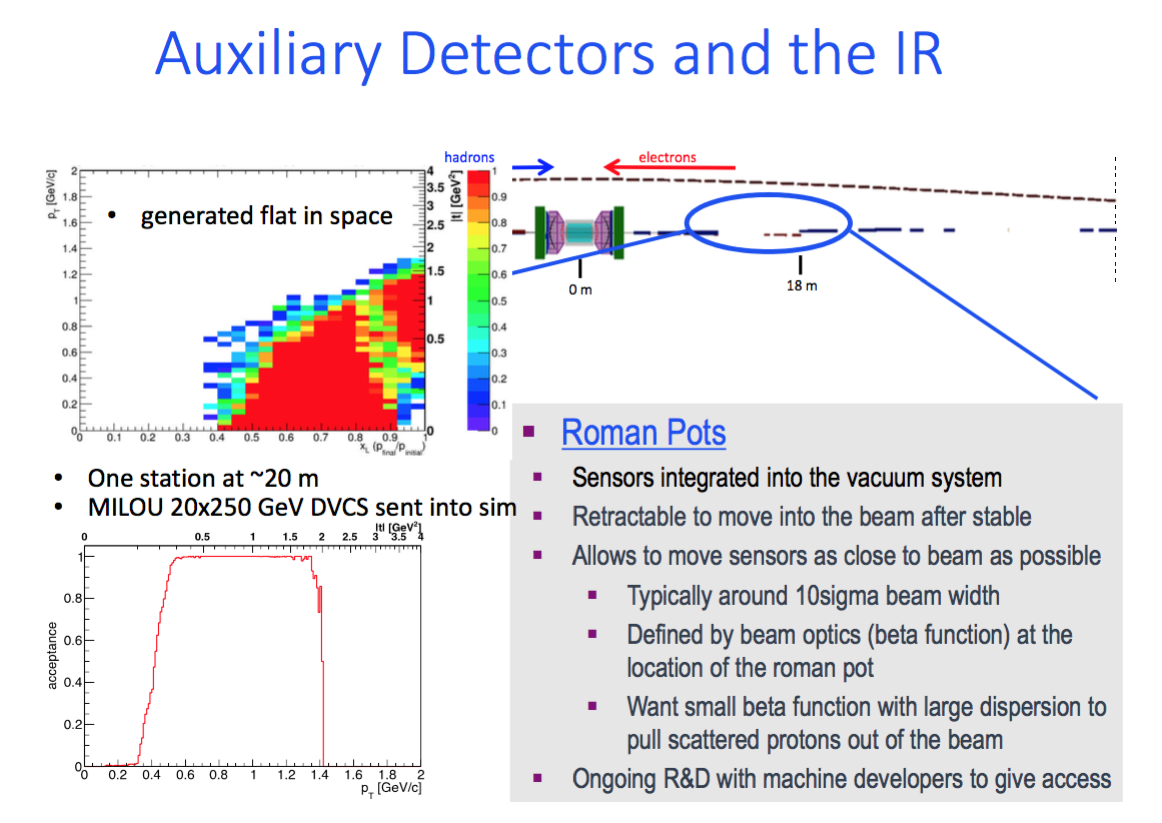 Richard Petti Spin 2016
6/1/17
K/Pi  Argonne June 2017
16
Forward Ion Momentum & Angle Resolution
Protons with p/p spread launched at different angles to nominal trajectory
|p/p| > 0.005 @ x,y = 0
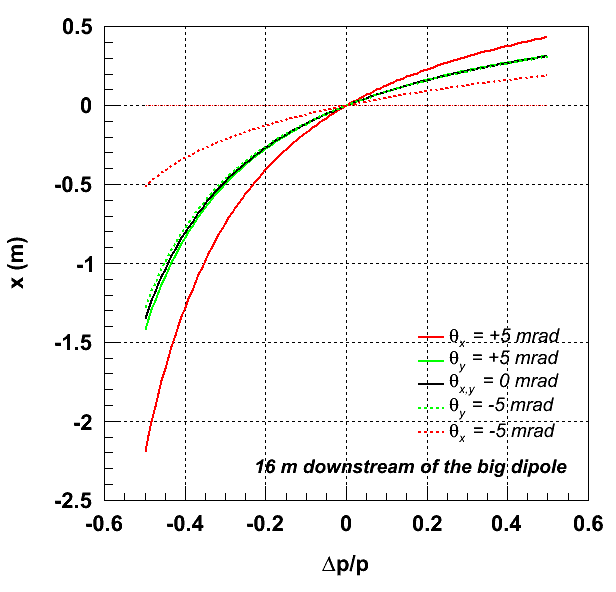 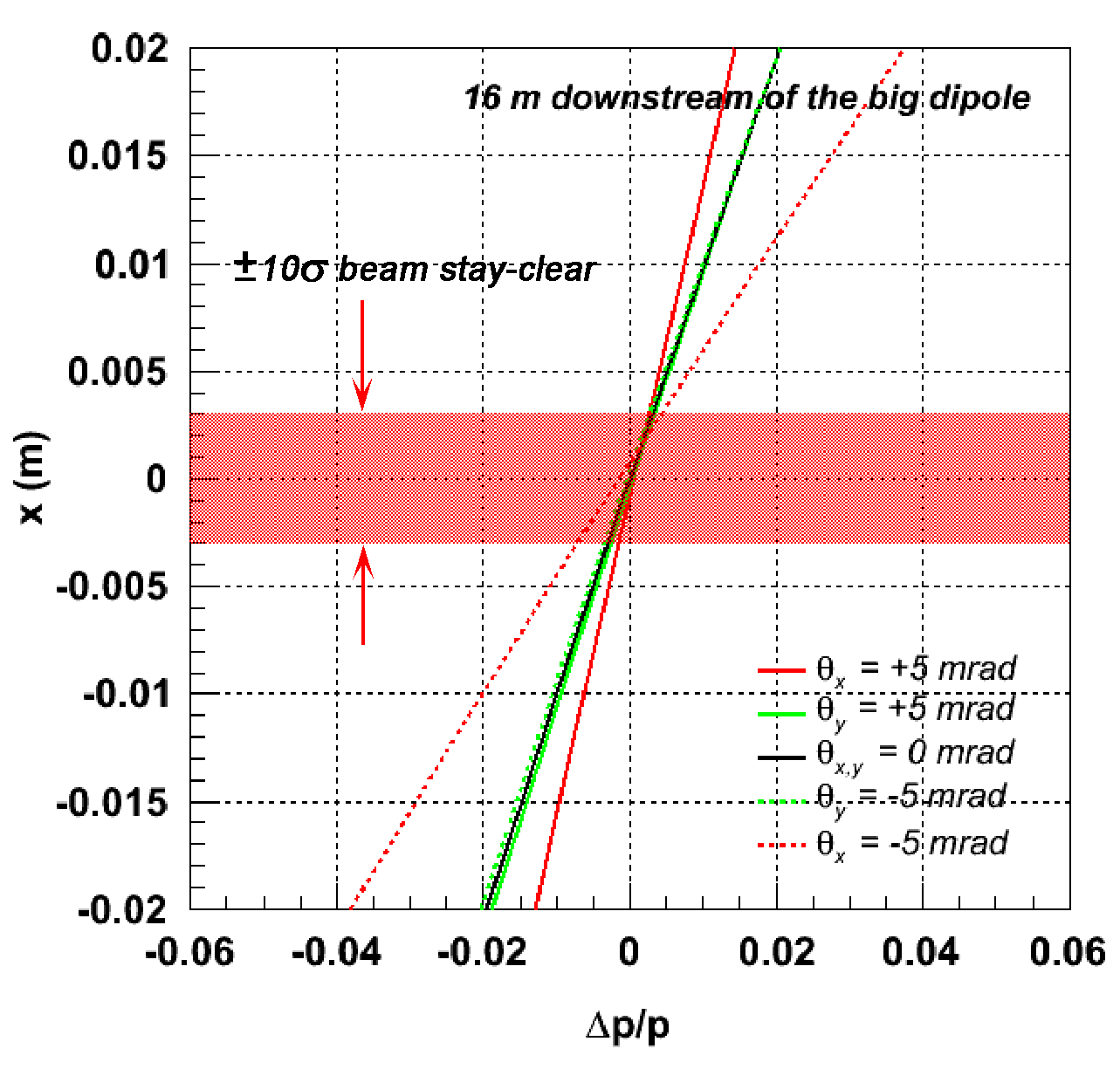 ±10  @ 60 GeV/c
 electron beam
For ZEUS LPS: resolution in XL was about 0.5% and Pt resolution was 5 MeV
6/1/17
K/Pi  Argonne June 2017
17
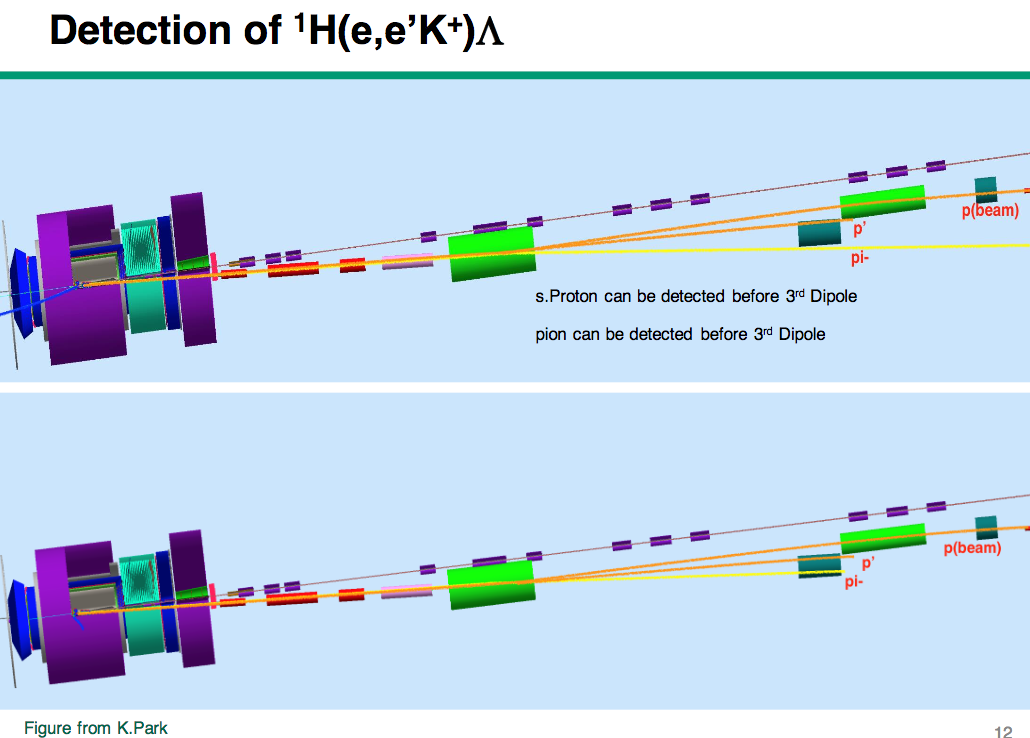 How efficiently can we do this?  Kijun’s talk?
6/1/17
K/Pi  Argonne June 2017
18
ZEUS Forward Neutron Calorimeter
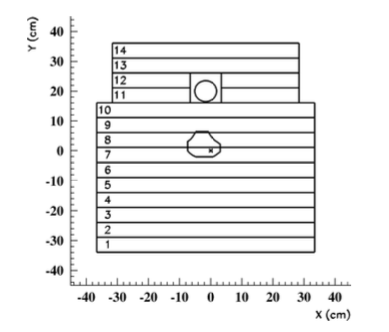 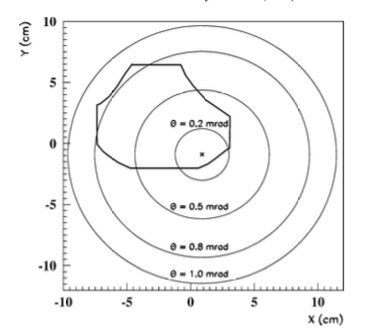 Lead-Scintillator (compensating) calorimeter
7 interaction-length
Had resolution of 65%/√E
“Forward Neutron Tracker” was installed later 
(Width ~1.5 cm)
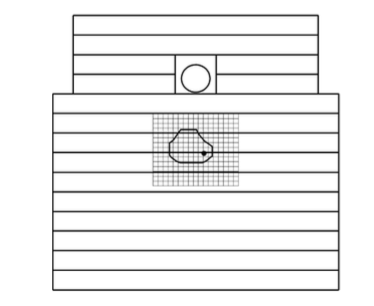 500 GeV Neutron  3% Energy Resolution
6/1/17
K/Pi  Argonne June 2017
19
EIC Zero Degree Calorimeter
EEIC = EHERA/10, so now neutrons are ~50 GeV
65%/√E 9% resolution
ZEUS Uranium-Scintillator Calorimeter was  35%/√E so 5% resolution.

Is this good enough?  Do we need something better?  What is the position 
resolution we need?

What about  Λ -> n pi ?  36% br.    Is it possible?  Better acceptance than p pi?
Can we reconstruct this?
6/1/17
K/Pi  Argonne June 2017
20
Some Thoughts
Experimentally, measurements of K, pi structure over high and medium x looks feasible.
Detailed studies of acceptance and resolutions are needed.
Looks like we need a pretty good neutron calorimeter to do the job.
Next step would be a more rigorous feasibility study.
6/1/17
K/Pi  Argonne June 2017
21
[Speaker Notes: Interior Page Design 1]